Ingatlanhasznosítás: adózási, számlázási kérdések
Kis-Vén Valéria
közgazdász, okl. forgalmiadó szakértő,
adótanácsadó, mérlegképes könyvelő, 
TB ügyintéző, angol nyelvtanár
ADHATO Könyvelő és Adótanácsadó Kft
Ingatlanhasznosítás formái - áttekintés
1. Rövidtávú kiadás

2. Hosszútávú bérbeadás

3. Adás-vétel
Rövidtávú kiadás adózási módjai
1. Magánszemélyként

tételes átalányadózás
önálló tevékenység (10% vagy tételes elszámolás)

2. Egyéni vállalkozóként (általános adózás, vagy KATA)

3. Cégként (általános vagy Bt esetén KATA is választható)
Tételes átalányadózás
Választhatja, aki:
 egyéb szálláshely szolgáltatási tevékenységet végző  
   magánszemély ÉS
 egy évben ugyanannak max. 90 napig nyújt szállást ÉS
 lakásban vagy üdülőben (ami nem ilyen rendeltetésű!) 
   nyújt szállást ÉS
 tulajdonosa vagy haszonélvezője az ingatlannak ÉS
 max. 3 ingatlant hasznosít rövidtávon.
Tételes átalányadózás – gyakori kérdések:
1. Külföldi magánszemély választhatja?
2. Milyen módon és mikor lehet választani? 
3. Visszamenőleg választhatom-e?
4. Van-e felső korlát?
5. Mit tegyek, ha elértem a 8 millió Ft-ot? 
6. Mennyi a fizetendő adó? (áfa, szja, EHO, IFA)
Tételes átalányadózás – gyakori kérdések:
7. Mikor kell az adót megfizetni?
8. Kell-e bármilyen nyilvántartást vezetni?
9. Mikor kell a bevallást benyújtani?
10. Elkészítheti-e a NAV az szja bevallásomat ez esetben?
11. Hány % tulajdoni hányad kell a választáshoz?
12. Lehet kombinálni a rövid- és hosszútávot?
Önálló tevékenység
Választhatja, aki:
 magánszemélyként ad ki lakást és nem választott vagy
   nem választhatott tételes átalányadózást
Mikor éri meg?
 szinte soha! 
 drága az adó (2018-ban a JÖVEDELEMRE 34,5%)
 helyette KATA-s egyéni vállalkozás vagy KATA-s Bt
   optimálisabb lehet!
Hosszútávú bérbeadás adózási módjai
1. Magánszemélyként (10% vagy tételes
    elszámolás)

2. Egyéni vállalkozóként (általános adózás)

3. Cégként (általános adózás)
Hosszútávú bérbeadás– gyakori kérdések:
1. Adószámot kell igényelni magánszemélyként?
2. Számlát kell adni magánszemélyként? 
3. Szerződést kell kötni a bérlővel?
4. Közjegyzőhöz el kell menni?
5. Át kell írni a mérőórákat a bérlő nevére? 
6. Mennyi adót kell fizetni? (áfa, szja, EHO)?
Hosszútávú bérbeadás– gyakori kérdések:
7. KATA-adóalanyként bérbeadhatok? (Mi a megoldás?)
8. Mikor kell az adót megfizetni?
9. Kell-e bármilyen nyilvántartást vezetni?
10. Mikor kell a bevallást benyújtani?
11. Elkészítheti-e a NAV az szja bevallásomat?
12. Magánszemély-kifizető viszonya?
Ingatlan adás-vétel adózási módjai
1. Magánszemélyként 
     CSAK HA NEM VÁLLALKOZÁSI A CÉL (!!!)

2. Egyéni vállalkozóként (általános adózás, DRÁGA!)

3. Cégként (általános adózás: drága, de az OSZTALÉK
    KIFIZETÉSE KÉSLELTETHETŐ)
2019. évi adóvátozások
2019. évi adóváltozások
Áfa alanyi mentesség értékhatára 12 millió Ft-ra nő!
Választás feltételei (átmeneti szabály):
 2018. évben ténylegesen ÉS
 2019. évben várhatóan 
nem haladja meg a megtérített  vagy megtérítendő
ellenérték a 12 millió Ft-ot (összeszámítás!!!).
Választás módja:
 2018.12.31-ig be kell jelenteni változás-bejelentőn
2019. évi adóváltozások
Hosszútávú bérbeadás:
a bérlő által a bérbeadó felé megfizetett rezsi nem lesz része a bevételnek! (ha a számla a bérbeadó nevére jön)

Önálló tevékenység EHO:
 2019-től SZOCHO lesz a neve
 2019.07.01-től várhatóan (!) 17,5% lesz (=> összes adó
   34,5%-ról 32,5%-ra csökken – 15% szja marad!)
Árfolyamokkal kapcsolatos tudnivalók
Rövidtávú lakáskiadás: árfolyamokkal kapcsolatos tudnivalók
Idegenforgalmi adó:
 előző év december 31-én érvényes MNB
Személyi jövedelemadó:
 pénzmozgást megelőző hó 15-én érvényes MNB
 az, amit áfánál alkalmazok (ha „áfás” vagyok!)
Általános forgalmi adó:
 teljesítéskori (!) banki deviza eladási árfolyam
 választható MNB vagy EKB (csak a választás napjától
   alkalmazható!)
Hosszútávú bérbeadás: árfolyamokkal kapcsolatos tudnivalók
Személyi jövedelemadó:
 pénzmozgást megelőző hó 15-én érvényes MNB
Általános forgalmi adó:
 teljesítéskori (!) banki deviza eladási árfolyam
 választható MNB vagy EKB (csak a választás napjától
   alkalmazható!)
Számlázással kapcsolatos tudnivalók
Rövidtávú lakáskiadás: számlázási tudnivalók
Számla kötelező adattartalma (kivonat):
 kibocsátó neve, címe, magyar (!) adószáma
 vendég neve, címe
 teljesítés dátuma (=kicsekkolás napja MINDIG!)
 devizanem, ha nem HUF
 devizás, áfás számlánál az áfa összege forintban és az
   alkalmazott árfolyam
 IFA összege ha szerepel: mindig AKK az „áfakulcs”!
Rövidtávú lakáskiadás: számlázási tudnivalók
Milyen számlatömböt vegyek? Vegyek-e egyáltalán?
 SZÁMLA-nevű tömb kell! Érdemes on-line számlázáskor is!
Mikor kell devizás számlát kiállítani?
 ha a hirdetés más devizában történik!
Forintban kapom az összeget! Miért nem forintos a számla?
 hirdetést kell nézni! (ez a „szerződés” szerinti devizanem!)
Airbnb esetén hol találom a számlázandó összeget?
 az adott foglalás részletező adatainál
Rövidtávú lakáskiadás: számlázási tudnivalók
Takarítási díjat külön, vagy egyben kell kiszámlázni?
 attól függ, hogy közvetített szolgáltatás-e!
Mikor érdemes az IFA-t külön kezelni a szállásdíj esetén?
 ha a szállásdíj tartalmazza => alacsonyabb bevétel miatt!
Az önkormányzatnál azt mondták, a takarítási díj után nem kell IFA-t  fizetni. Akkor hogy is van ez?
 ha külön van számlázva (közvetített szolgáltatásként), akkor nem kell, de ha a szállásdíj része, akkor természetesen akkor ugyanúgy működik, mint a többi költségem!
Rövidtávú lakáskiadás: számlázási tudnivalók -példa
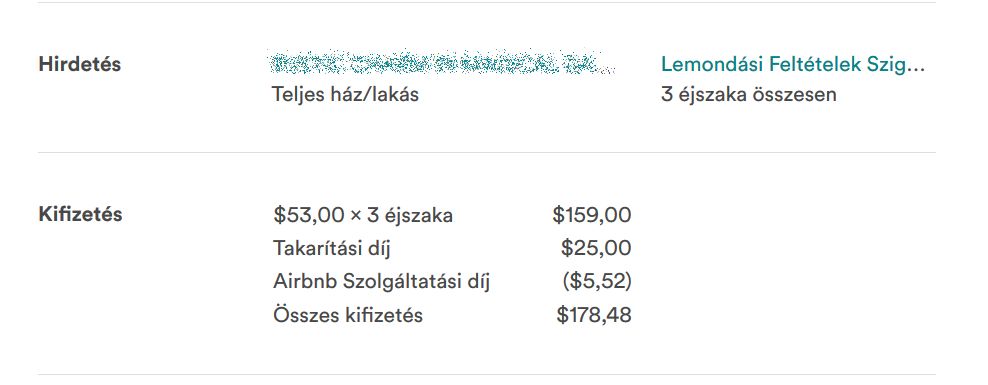 Rövidtávú lakáskiadás: számlázási tudnivalók-példa
1. eset: AAM, IFA nincs a szállásdíjban:
Szállásdíj: 159+25=184,00 USD
2. eset: AAM, 4% IFA van a szállásdíjban:
Szállásdíj IFA-val: 159+25=184 USD
Szállásdíj IFA nélkül: 184/1,04=176,92 USD
IFA: 176,92 x 0,04 = 7,08 USD
Összesen: 176,92 + 7,08 = 184,00 USD
Rövidtávú lakáskiadás: számlázási tudnivalók-példa
3. eset: AAM, IFA nincs a szállásdíjban, takarítás közvetített:
Szállásdíj: 159,00 USD, 
Takarítási díj: 25,00 USD, 
Összesen: 184,00 USD
4. eset: áfás, IFA nincs a szállásdíjban, takarítás benne van!
Szállásdíj: 118%, így a nettó: (159+25)/1,18 = 155,93 USD
Áfa: 155,93 x 0,18 = 28,67 USD
Összesen: 155,93 + 28,67= 184,00 USD
Rövidtávú lakáskiadás: számlázási tudnivalók-példa
5. eset: áfás, 4% IFA a szállásdíjban:
Szállásdíj: 159+25= 184 USD (benne 4% IFA és 18% áfa=22%)
Szállásdíj nettó: 184/1,22= 150,82 USD
Áfa: 150,82 x 0,18= 27,15 USD
IFA: 150,82 x 0,04= 6,03 USD
Összesen: 150,82 + 27,15 + 6,03 = 184,00 USD
Hosszútávú bérbeadás: számlázási tudnivalók
Folyamatos teljesítés => dátumok fontosak! => Az időszak utolsó napját kell nézni (=fordulónap)
és a fizetési határidő a 
fordulónap előtti
Teljesítés dátuma = 
a számla kelte
Ha a számla kelte fordulónap előtti vagy fordulónapi:
Teljesítés dátuma = fordulónap
és a fizetési határidő a fordulónap utáni
Hosszútávú bérbeadás: számlázási tudnivalók
Folyamatos teljesítés => dátumok fontosak! => Az időszak utolsó napját kell nézni (=fordulónap)
és a fizetési határidő a 
fordulónap utáni 
60 napon belüli
Teljesítés dátuma = 
a fizetési határidő
Ha a számla kelte fordulónap utáni:
Teljesítés dátuma = fordulónapot követő 60. nap
és a fizetési határidő a 
fordulónap utáni 
60 napon túli
Hosszútávú bérbeadás: számlázási tudnivalók-példa
PÉLDA: 2018.09.havi bérleti díj 150 ezer Ft, számlázás napja (a számla kelte): 2018.09.10. Mi lesz a teljesítés napja?
Fordulónap tehát: 2018.09.30. (időszak utolsó napja)

ha a fizetési határidő 2018.09.15, akkor a teljesítés napja 
2018.09.10.
ha a fizetési határidő 2018.10.10, akkor a teljesítés napja 
2018.09.30.
Hosszútávú bérbeadás: számlázási tudnivalók- példa
PÉLDA: 2018.09.havi bérleti díj 150 ezer Ft, számlázás napja (a számla kelte): 2018.10.10. Mi lesz a teljesítés napja?
Fordulónap utáni 60. nap: 2018.11.29.

ha a fizetési határidő 2018.10.15, akkor a teljesítés napja 
2018.10.15.
ha a fizetési határidő 2018.12.10, akkor a teljesítés napja 
2018.11.29. (fordulónap utáni 60. nap)
Összegzés
Adózni kell! De nem mindegy, mennyit!
előzetes adótervezés				optimális adózás
megbízható szakemberek			jogi biztonság

Biztonságos háttérrel marad idő a jövedelem-szerző tevékenységre és a nyugodt alvásra! 
Köszönöm a figyelmet!
Kis-vén valéria
info@adhato.hu